مقرر التصميم الرقمي 1-2
( السنة الثالثة ) مسار عام
الفصل الدراسي الثاني
المعلمة : نجود دحمان
الفصل السابع
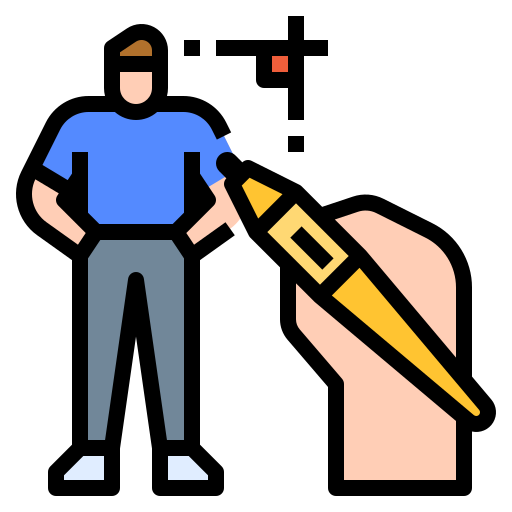 تصميم الشخصيات
Character Design
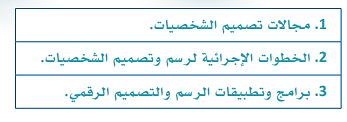 الفكرة المحورية :
التصميم الرقمي والرسم لابتكار شخصيات محققة للتواصل الفاعل مع المجموعة المستهدفة، وبصياغة رسالة اتصالية للتأثير، قائم على معرفة الممارسات العالمية ومتسقة مع التوجهات المحلية لاستخدام مكونات الثقافية السعودية.
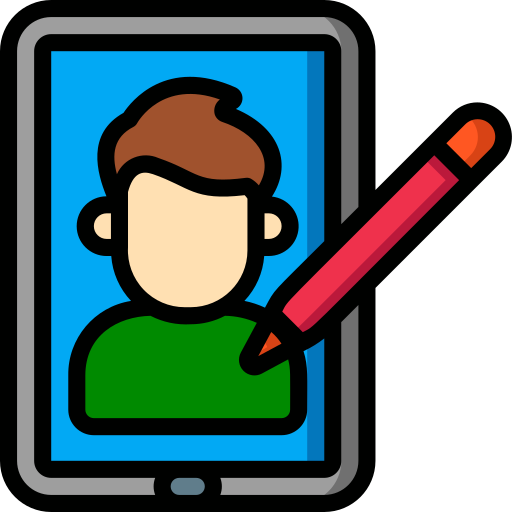 سنتعلم في هذه الباب
يتوقع من الطلبة بعد دراسة هذا الموضوع أن يكونوا قادرين على :
التعرف على مفهوم تصميم الشخصيات. 
التفريق بين تصميم الشخصيات ثنائية الأبعاد 2D وثلاثية الأبعاد 3D
تحديد مبادئ وأسس تصميم الشخصية المبتكرة.
 تطبيق الخطوات الإجرائية لرسم الشخصيات. 
توضيح مميزات تصميم الشخصيات رقمياً. 
التعرف على برامج الرسم والتصميم الرقمي. 
استخدام برامج وتطبيقات الرسم الرقمي.
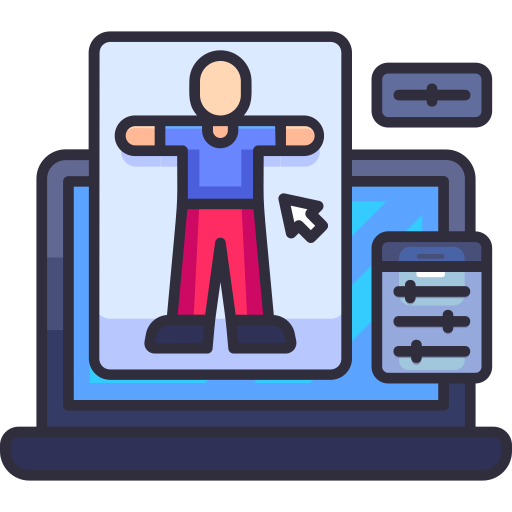 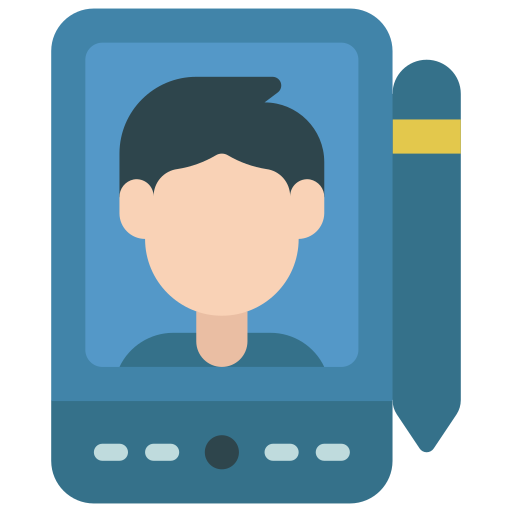 الدرس الأول
مجالات تصميم الشخصيات
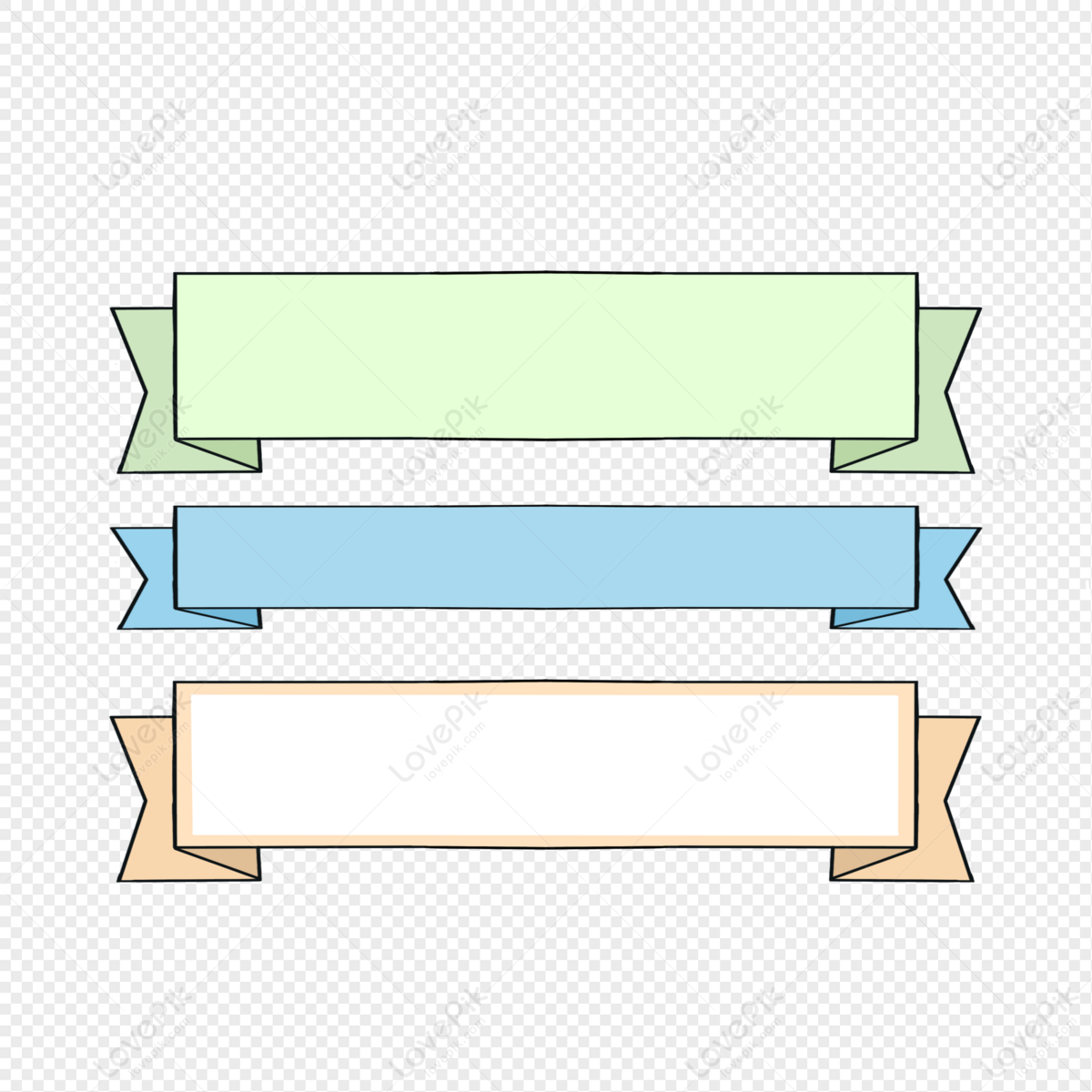 أهداف الموضوع
1
التعرف على مفهوم تصميم الشخصيات.
2
التفريق بين تصميم الشخصيات ثنائية الأبعاد 2D  وثلاثية الأبعاد 3D
رســم وتصميم الشــخصيات من مجالات النشــاط الفني المهمة، فهو أسلوب شائع يتم مشــاهدته في مناشط عدة في الحياة اليومية.
يعد تصميم الشــخصيات مطلباً في مجالات متعددة
 كالتعليم  والترفيه  والإعلام
 والإعلان والتســويق وكهوية للمنتجات
 وذلك لكونه أحد أشكال الاتصال المرئي الذي ينقل رسالة معينة.
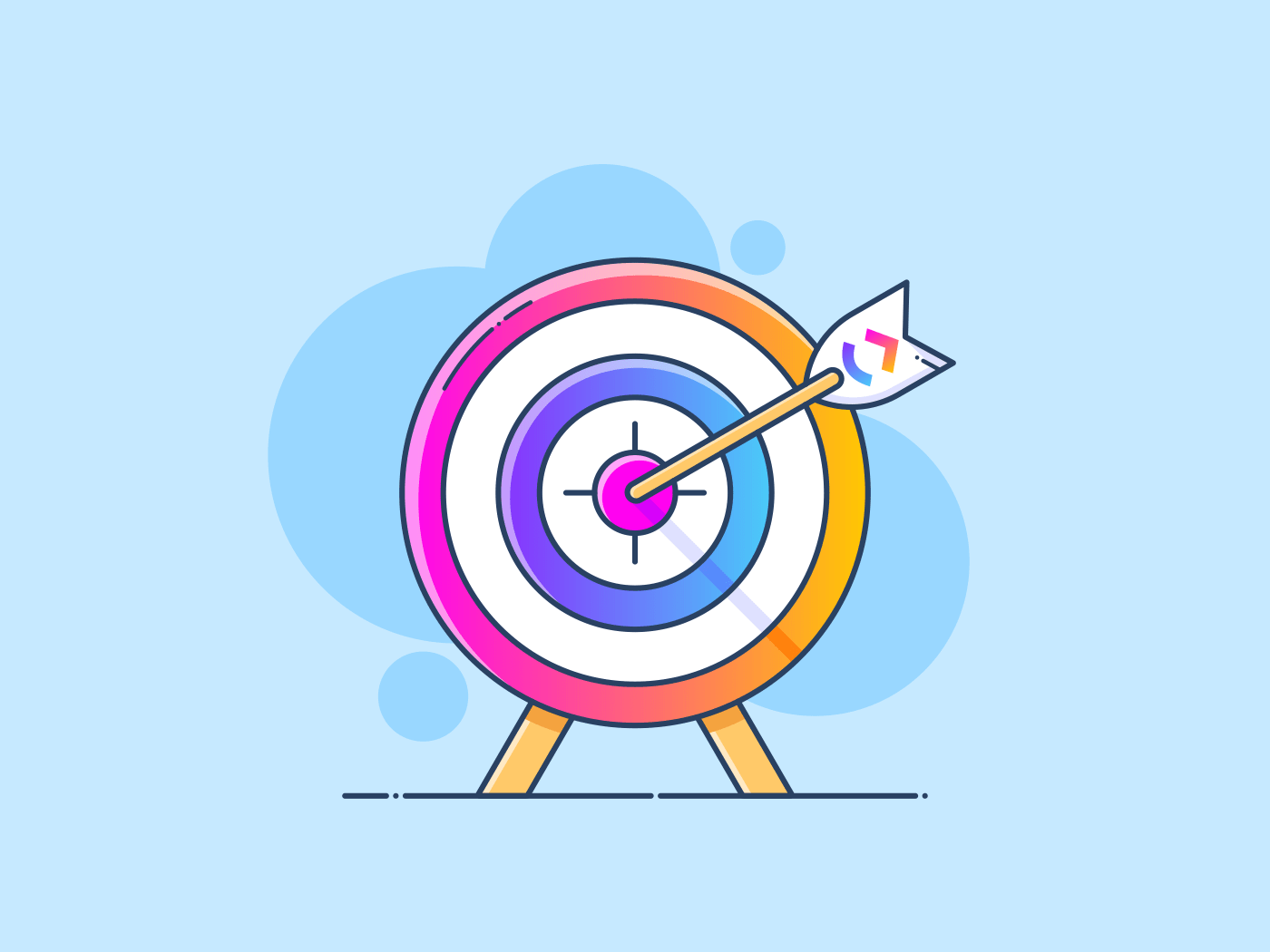 الهدف الأول
أن يكون الطلبة قادرين التعرف على مفهوم تصميم الشخصيات.
1
مفهوم تصميم الشخصية
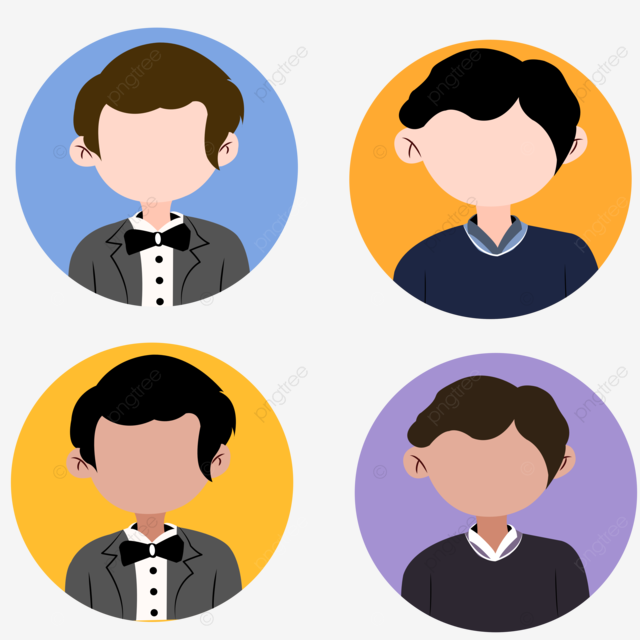 مفهوم تصميم الشــخصية هو الخطوة الأولى في عملية تصميم الشخصية ويعني الإنشاء الكامل للشخصية وسماتها وسلوكها ومظهرها المرئي العام، واختيار كل جانب من جوانب الشخصية كالأشكال والألوان لتكوين شخصية فريدة وجذابة بصريا.
فــي مفهــوم الفن والتصميم يقوم فنــان التصميم
 بصياغة أنمــاط (أو مفاهيم) مختلفة لعالم خيالي، ممــا يُنتج عنه ابتكار شخصية فريدة وتصميمات للمناظر الطبيعية
ســواء أكنت تنشــئ شخصيات كرتونية، أم شخصيات مانغا، أم شخصيات ألعاب فيديو، أم شخصيات أنمي.
فإن الفنانين ينشئون مفهوماً لتصميم الشخصية لاستكشاف الخلفية والقصة الدرامية للشخصية وشخصيتها من خلال مظهرها؛ لذلك تساعد المبادئ
 مثل: (نظرية الألوان ولغة الشكل وحتى علم النفس العام) 
الفنان على إنشاء تصميم فعال للشخصية.
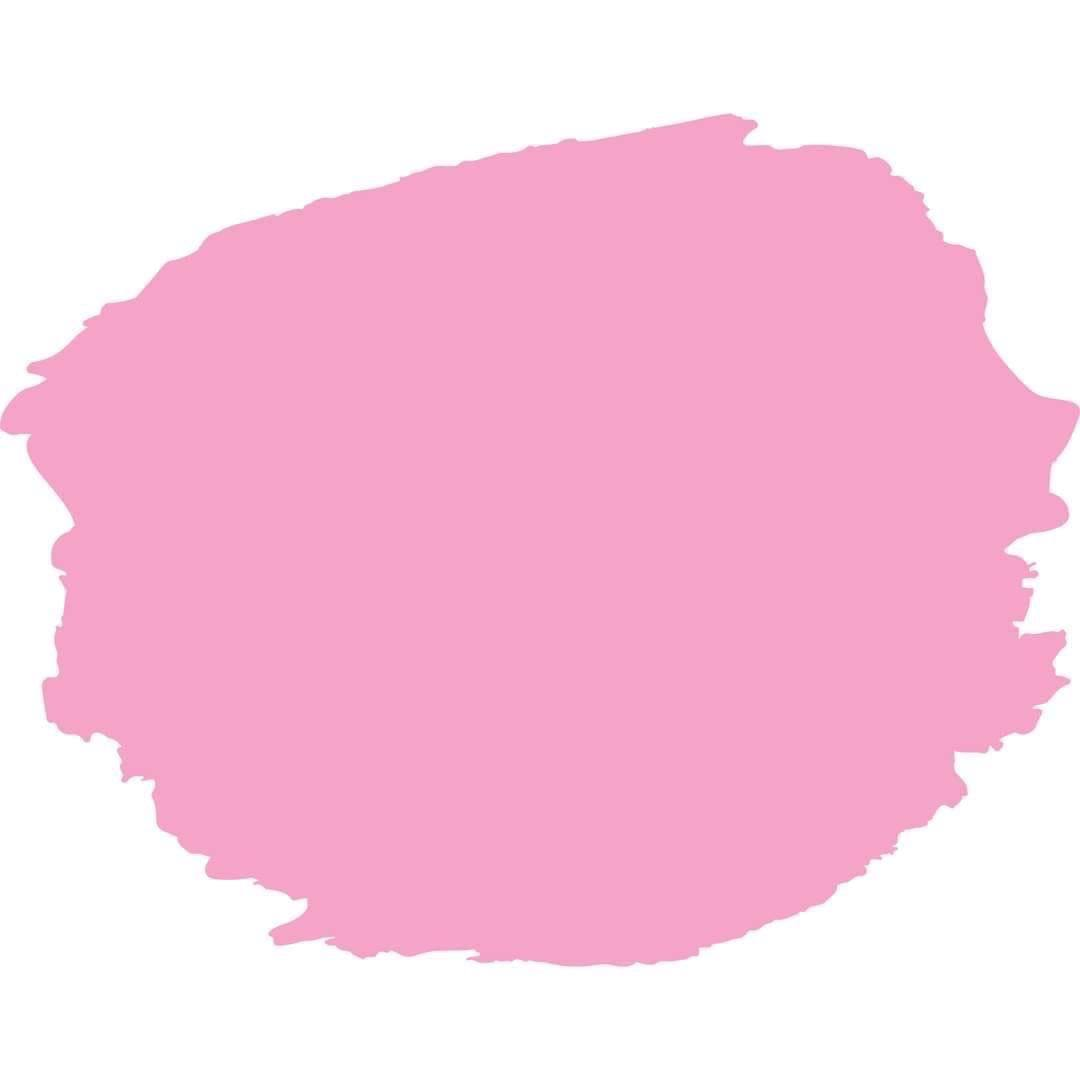 مجالات رسوم الشخصيات
تصميم الشــخصيات يهدف إلى جعل الشــخصيات جاذبة ومحفزة بصرياً سواء في الرسوم المرئية أو المتحركة، حيث يتطلب خلق شــخصية فريدة نقل المشــاعر المختلفة كالمرح والتعاطف والخوف والغضب من خلال عملية التصميم. 
وتلعب الشخصية دوراً في تحقيق بعض الأهداف، وإرسال الرسائل المؤثرة، لذلك تستخدم الشخصيات المبتكرة في مجموعة من المجالات

 ويمكن تصنيف مجالات رسوم الشخصيات كما يأتي:
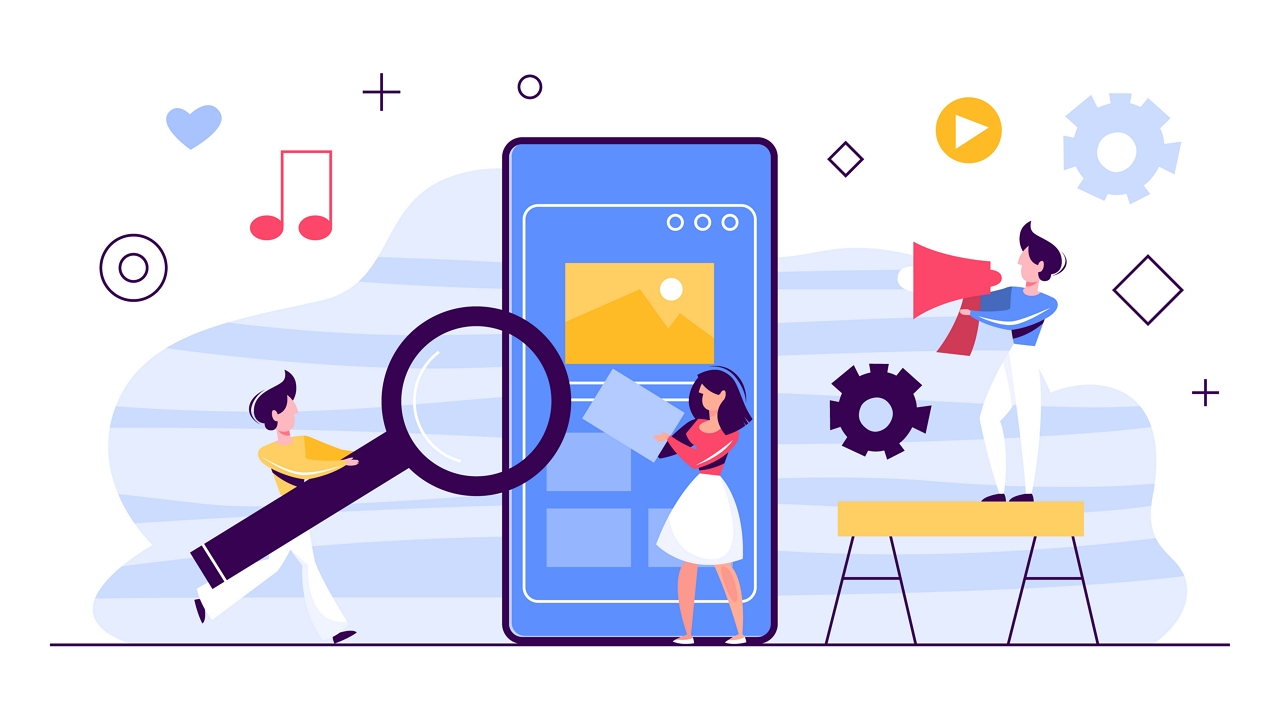 التسويق
 (Marketing)
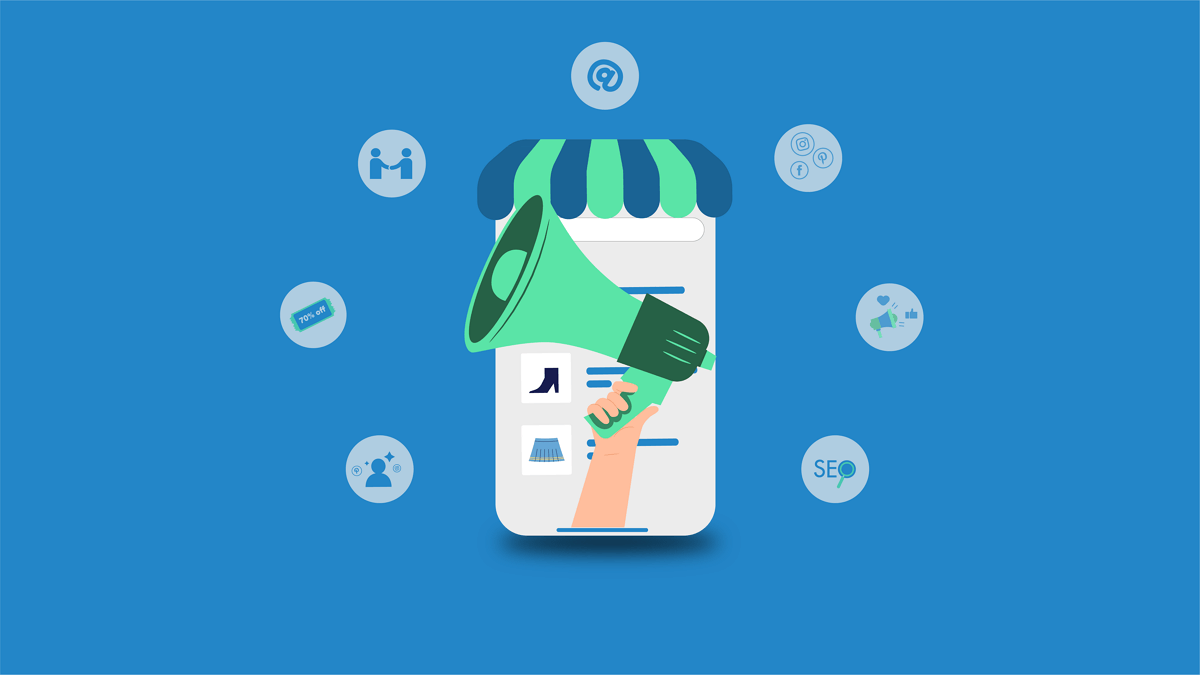 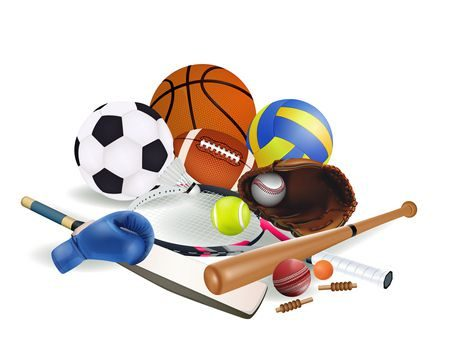 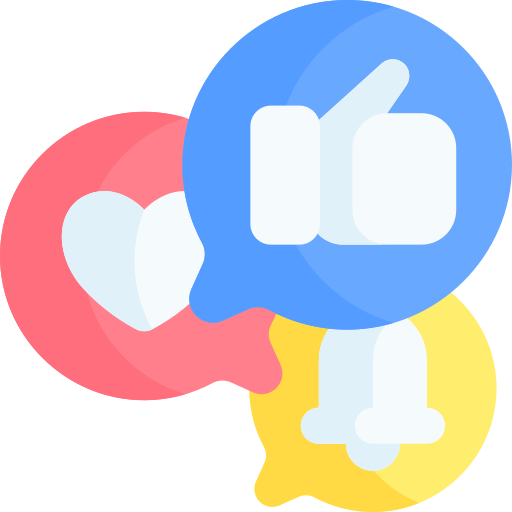 تسويق المنتجات.
2. التسويق الرياضي
3.الشعارات الرسومية.
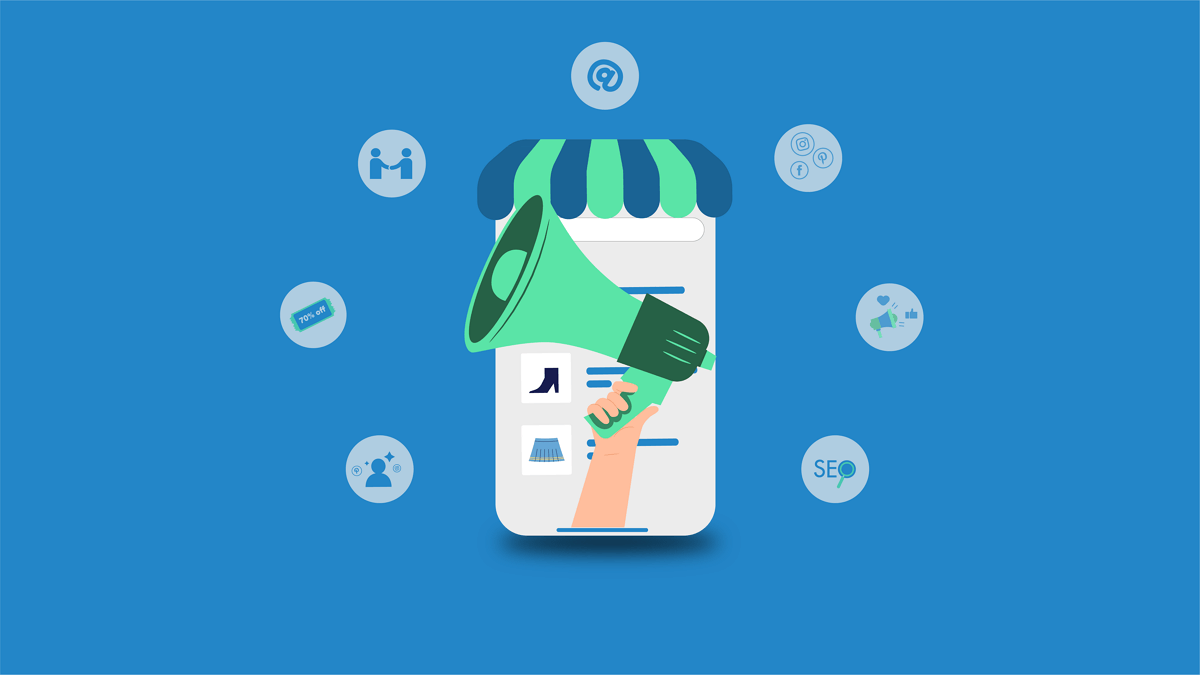 تسويق المنتجات.
يســتخدم المصمم خياله في إبداع رســالة اتصالية مؤثرة في المجموعة المســتهدفة، ويكون أحد الحلول في التسويق ابتكار شخصية مصاحبة للمنتجات وتظهر في الإعلانات وفي العبوات والتغليف؛ تطلق لحظات مرح أو قوة أو غيره.
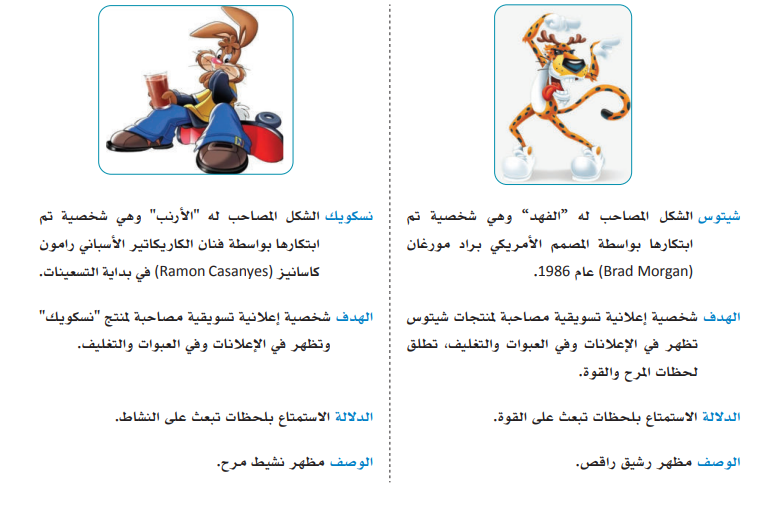 تسويق المنتجات.
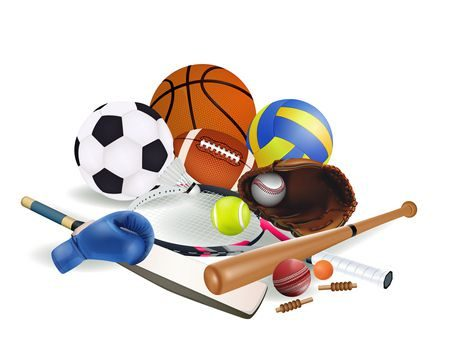 يبتكر المصمم شــخصيات مصاحبة للأحداث الرياضية العالمية، وفــي الغالب تمثل هوية ثقافية للبلد المنظم للبطولة. كما أنه يتم ابتكار شخصيات للفرق الرياضية الصغيرة والكبيرة في جميع أنحاء العالم لتمثل علامة تجارية للفريق. 
منذ عام 1966 ومناسبات كأس العالم يتم تمثيلها بتميمة، وهي شخصية يتم تصميمها لتمثل ثقافة البلد الذي يحتضن المسابقة. في عام 2018 أطلقت هوية التميمة الخاصة بالاتحاد السعودي لكرة القدم، وتمثلت في صورة صقر على هيئة لاعب كرة قدم، وقد اختير الصقر للتعبير عن الجانب الثقافي والبيئي للسعودية.
التسويق الرياضي
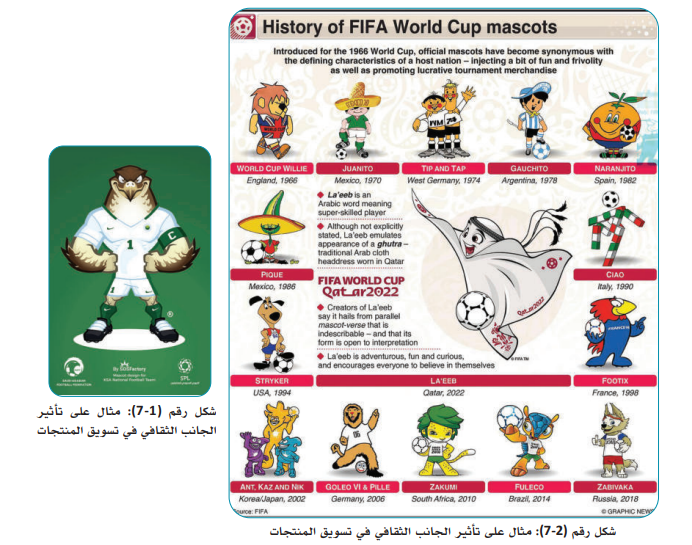 التسويق الرياضي
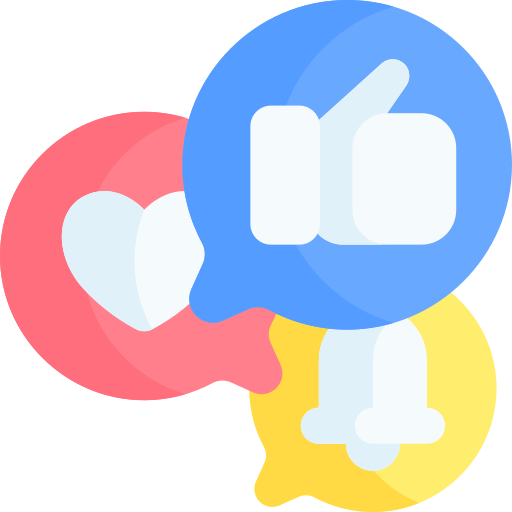 يتم تصميم شــخصيات في بعض الشــعارات وتهدف لإعطاء علامة تجارية مميزة للجهات من الشــركات أو الفعاليات وتعكس استراتيجياتها.
الشعارات الرسومية.
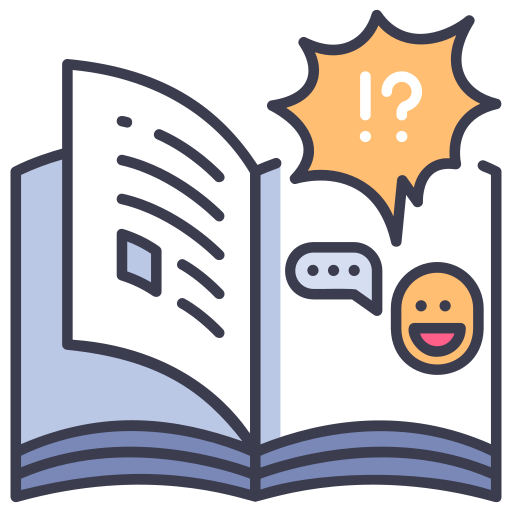 القصص المصورة (Comics)
تنتشــر القصص المصورة انتشاراً كبيرا بين الأطفال والشباب لما يكتسبه هذا الفن
 من شهرة عالمية بين الأطفال بشخصياتها
 كما أن لها قوة تأثير في تشــكيل كثير من 
القيم والســلوكيات.
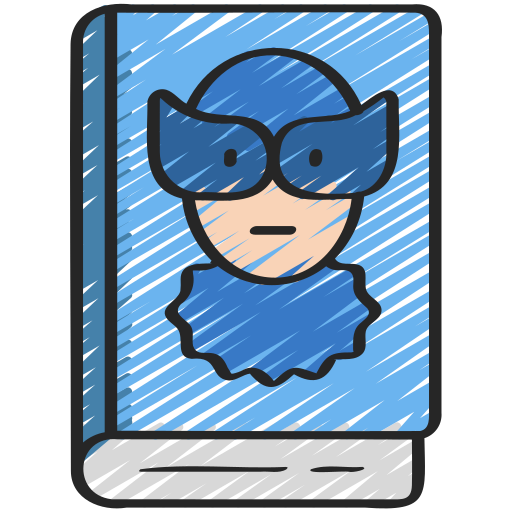 ومن منطلق ثقافتنا العربية وثوابتنا الدينية لا بد أن تقوم كتابة القصص المصورة على :
رســالة اتصالية هادفة ، وأن تعالج القضايا الإنسانية ، ويمكن التركيز فيها على التعريف بثقافة مجتمعنا الســعودي، وأن تتسم بالقيم المناسبة له ، وتكون ذات محتوى هادف يقوم على عنصر التشــويق والإثارة المناســبة لقيم وأخلاقيات المجتمع الســعودي خاصة والمجتمع العربي بشكل عام.
لذلك نحن بحاجة إلى تصميم شخصيات عربية تلائم الجمهور العربي والسعودي بشكل خاص
ويمكن تصنيف رسوم الشخصيات في القصص المصورة كما يأتي:
قصص الأبطال الخارقين Superhero Stories
القصص الفكاهية Humorous comics 
قصص الخيال العلمي Science Fiction  
قصص الرعب Horror
القصص الرومانسية Romance
مانجا Manga
قصص الأبطال الخارقين Superhero Stories
قصص الأبطال الخارقين تأسست عام ،1938 وكانت شخصية البطل الخارق المعروفة بسوبرمان أحد القصص الأمريكية التي ظهرت على غلاف الإصدار الأول من المجلة المصورة.
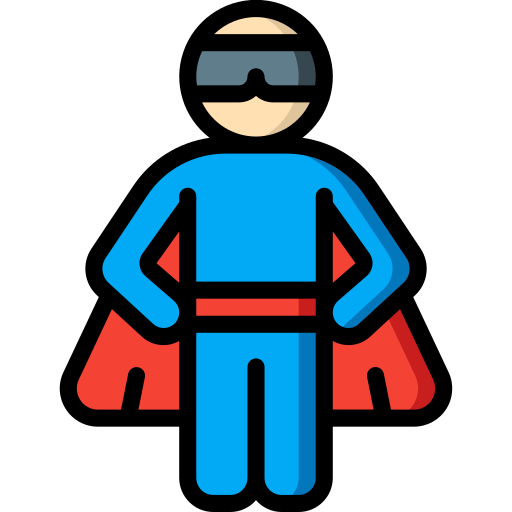 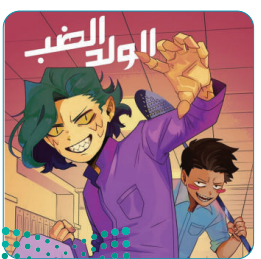 مانجا Manga
"المانجــا" لفــظ ياباني يطلق على القصص المصورة، نشــأت في اليابان ثم انتقلــت إلى أوروبا فــي الثمانينات إلــى أن وصلت إلى العالــم العربي.
 واليوم انتشــرت المانجا في الســعودية، ويتنوع محتواها حسب الفئات العمرية الموجهة لها، وأصبحــت اليوم الحاجة ملحة إلى قصص مانجا تركز على القضايا المهمة التي يجب توعية الأطفال والشباب بها، خصوصاً الأفكار المتطرفة، نظراً إلى تأثر أفراد هذه الشريحة العمرية بما يشهدونه، وبأبطالهم المفضلين في عالم الرسوم المتحركة، لذلك ظهرت بعض الإصدارات العربية، ومنها على سبيل المثال قصة الولد الضب.
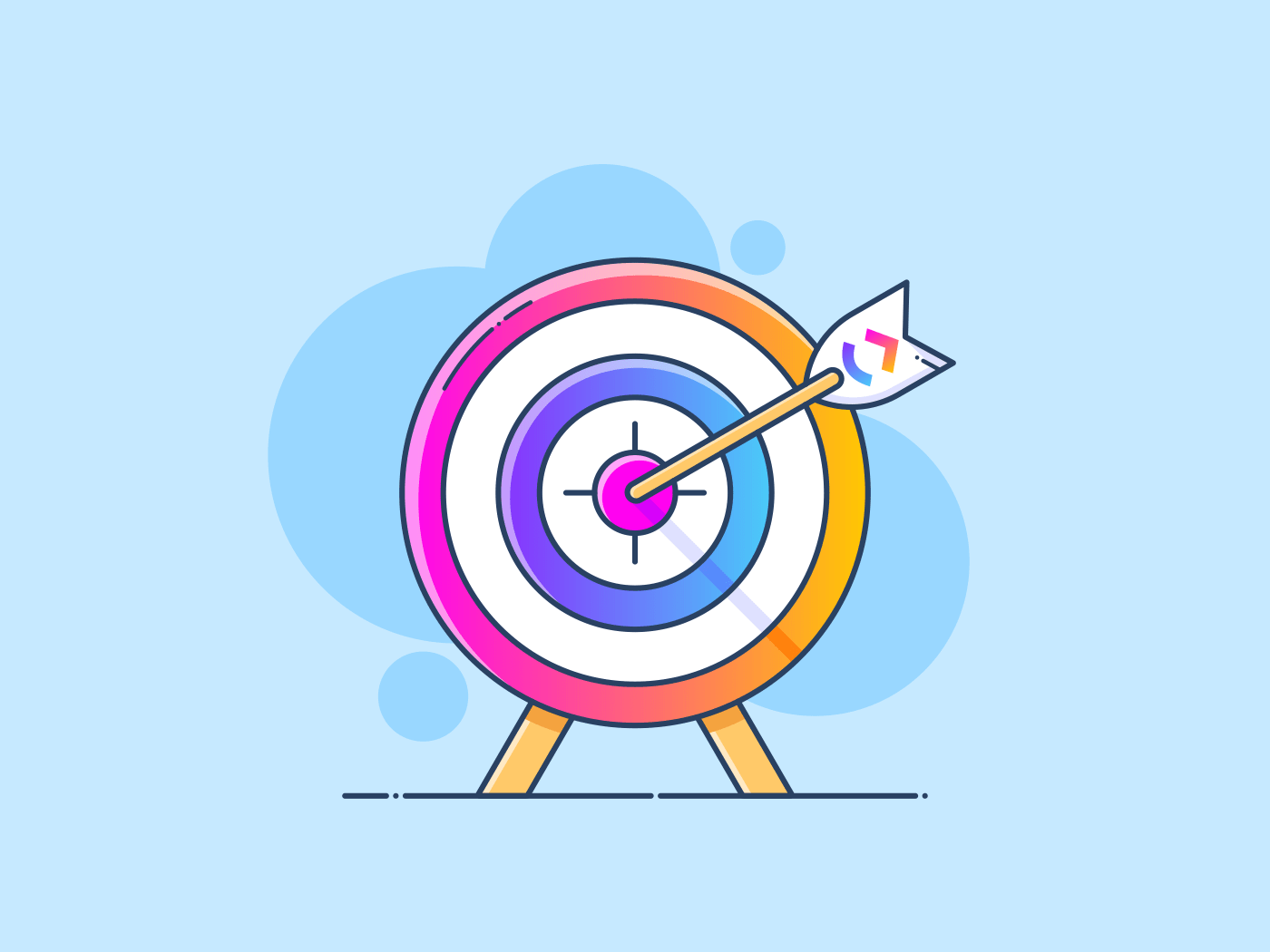 الهدف الثاني
أن  يكون الطلبة قادرين على التفريق بين تصميم الشخصيات ثنائية الأبعاد 2D  وثلاثية الأبعاد 3D
2
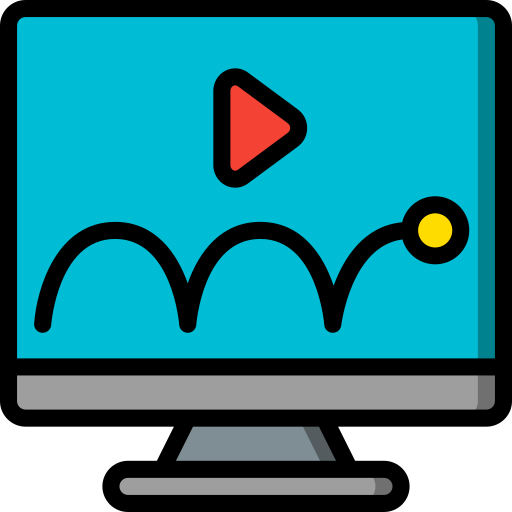 الرسوم المتحركة (Animation)
الرســوم المتحركة هي : 

 فن يختص بتحريك الرســوم الثابتة وعرضها بشكل متتابع لخلق إيحاء بالحركة في مساحة إما ثنائية أو ثلاثية الأبعاد ، وتستخدم في الأفلام والعروض التلفزيونية والألعاب.
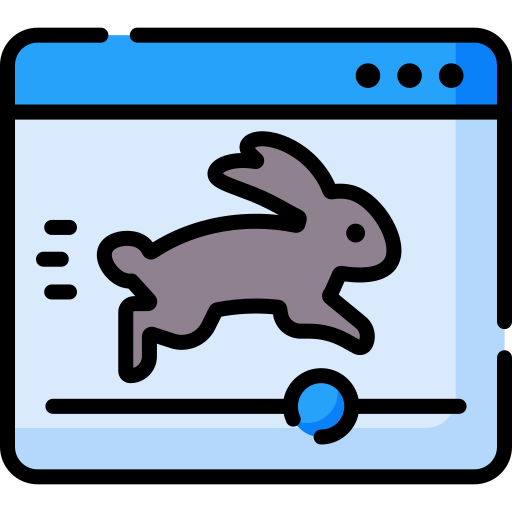 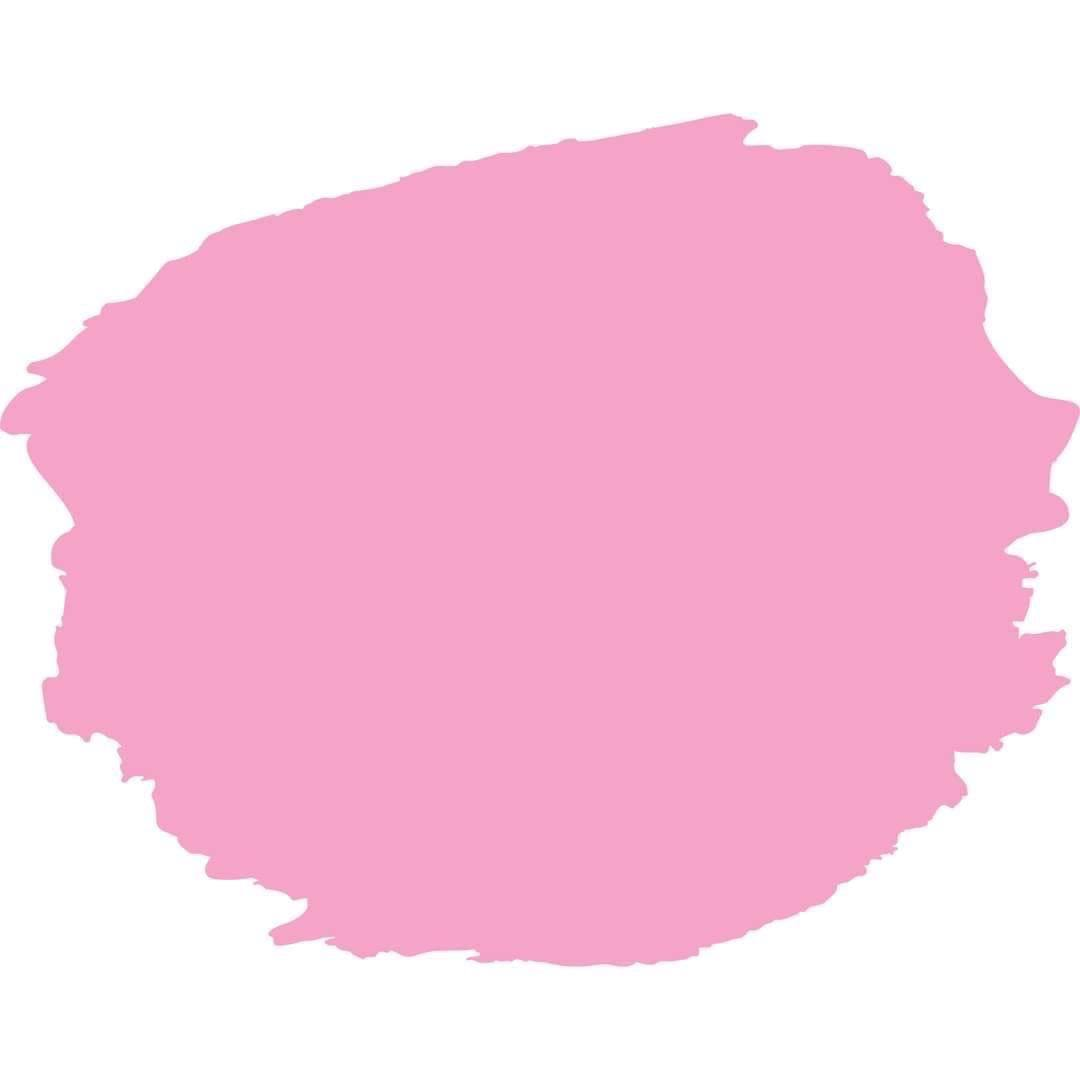 أنواع الرسوم المتحركة وهي:
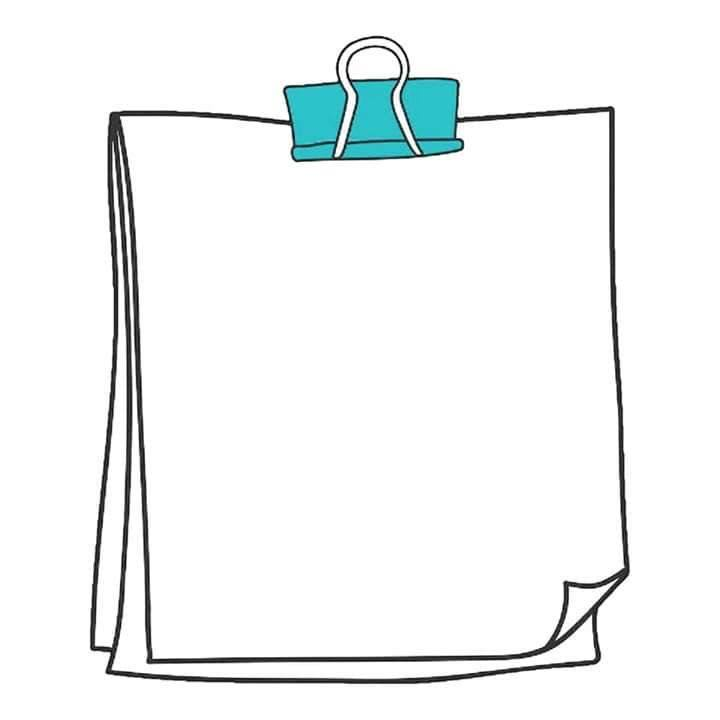 أنواع الرسوم المتحركة وهي:
الرسوم المتحركة الرقمية ثنائية الأبعاد
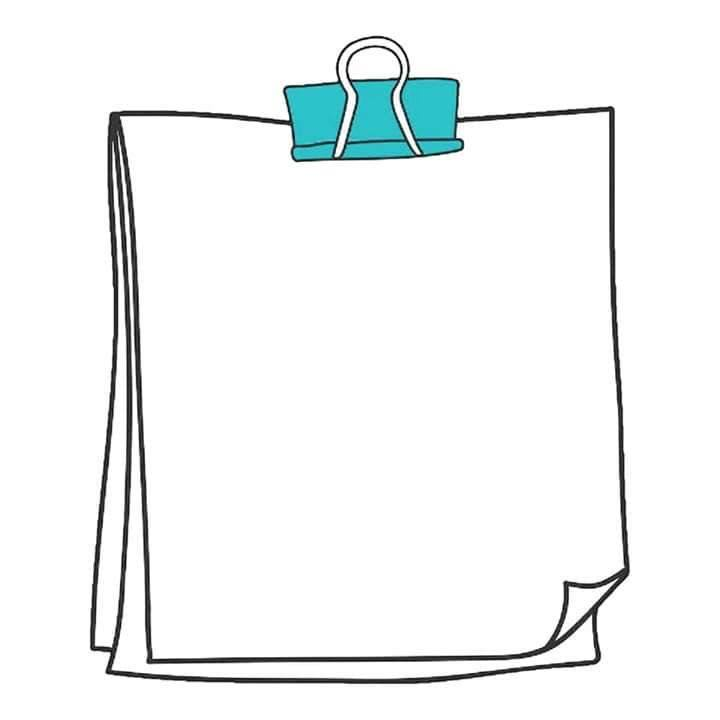 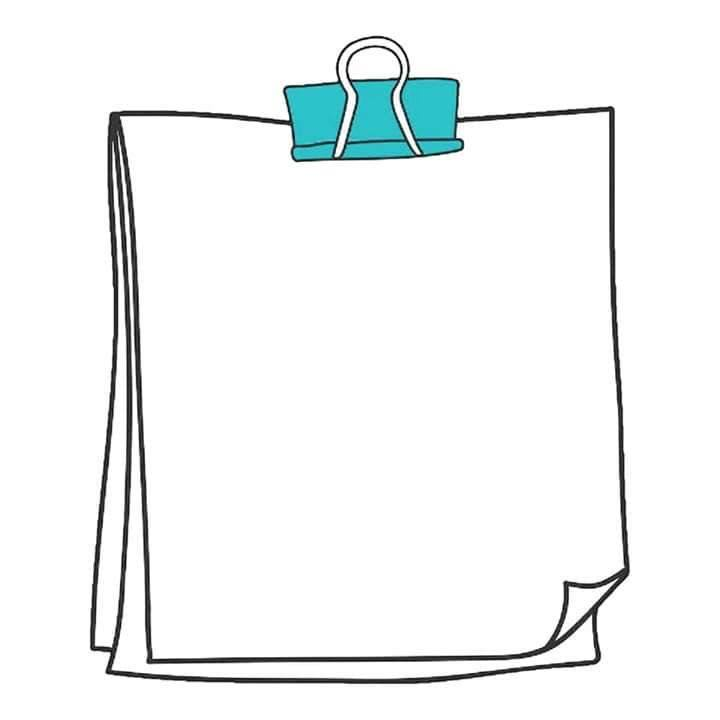 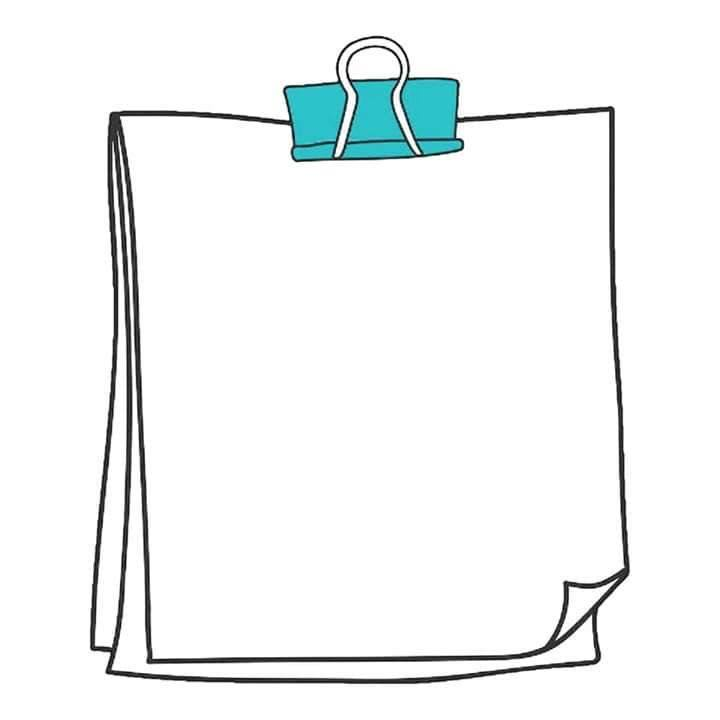 الرسوم المتحركة ثنائية الأبعاد
الرسوم المتحركة ثلاثية
 الأبعاد
إيقاف الحركة
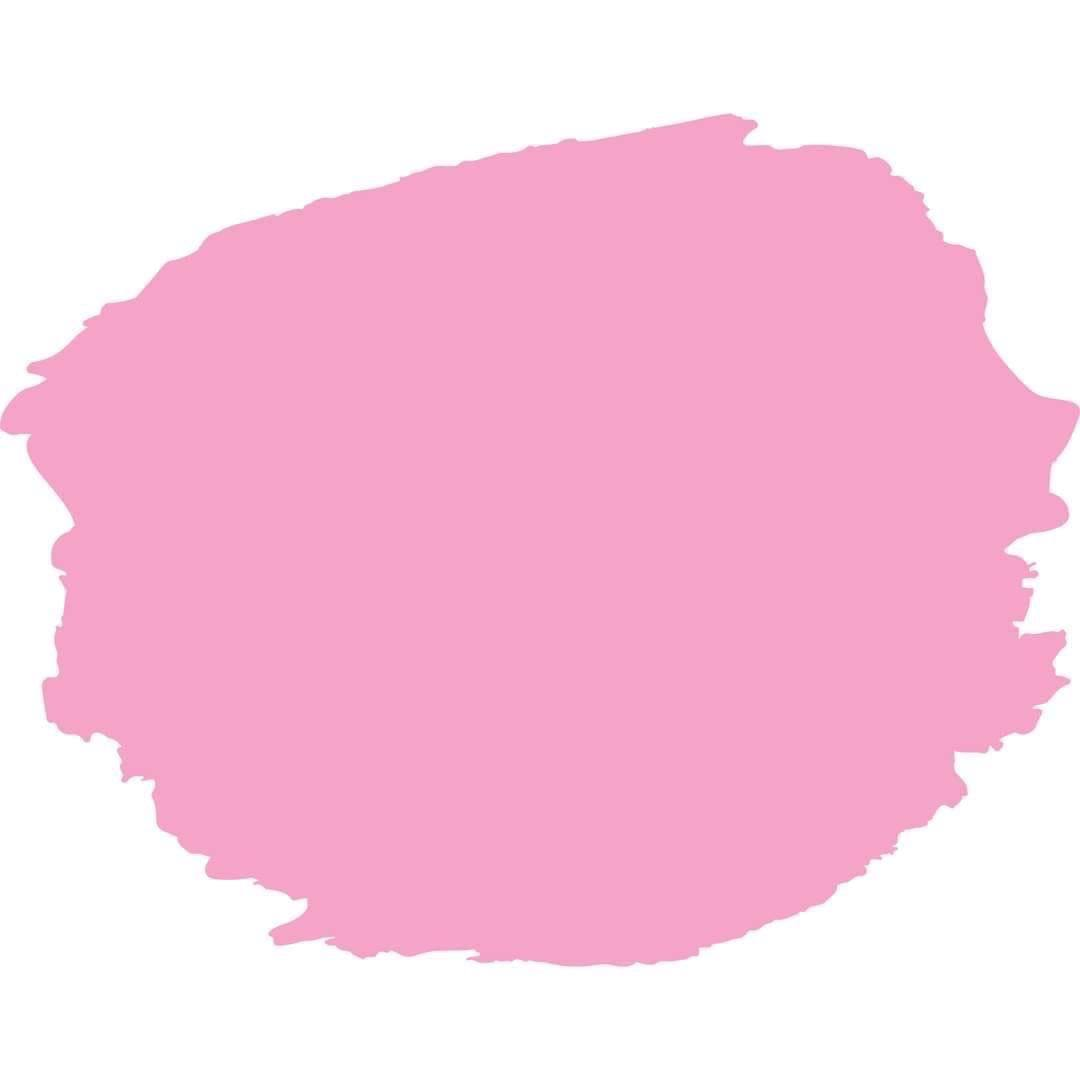 الرسوم المتحركة ثنائية الأبعاد

2D Animation
الرسوم المتحركة التقليدية ثنائية الأبعاد 2D Animation Traditional
الرســوم المتحركة ثنائية الأبعاد المرســومة يدوياً هي طريقة تقليدية بدأت منذ أواخر القرن التاســع عشــر، حيث يتم نقل القصص عن طريق تحريك الشــخصيات والخلفيات في فضاء ثنائي الأبعاد، من خلال رســم 24 رســماً متبوعا بآخر في وضع مختلف قليلاً بمعدل 24 إطاراً في الثانية.
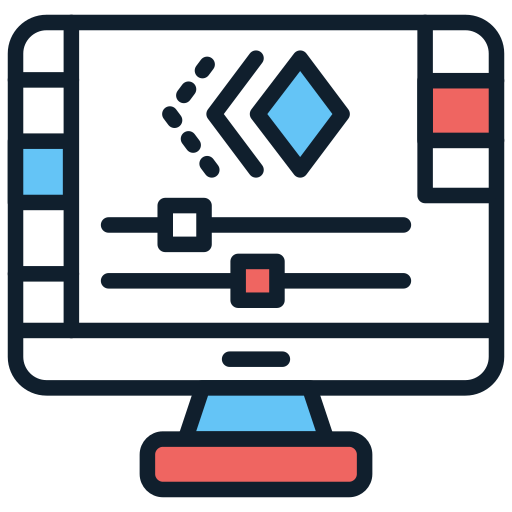 2 . الرسوم المتحركة الرقمية ثنائية الأبعاد Digital  2D Animation
هي مزيج من التقنية الفنية والوســائط التي تخلق وهماً بالحركة، وتتم باســتخدام أجهزة الكمبيوتر في مساحة افتراضية رقمية.
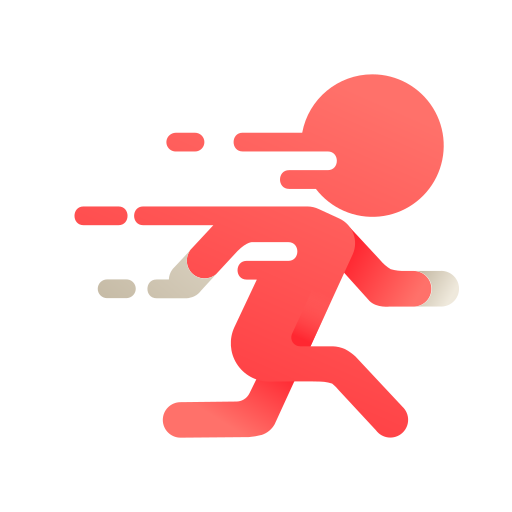 الأفلام Films
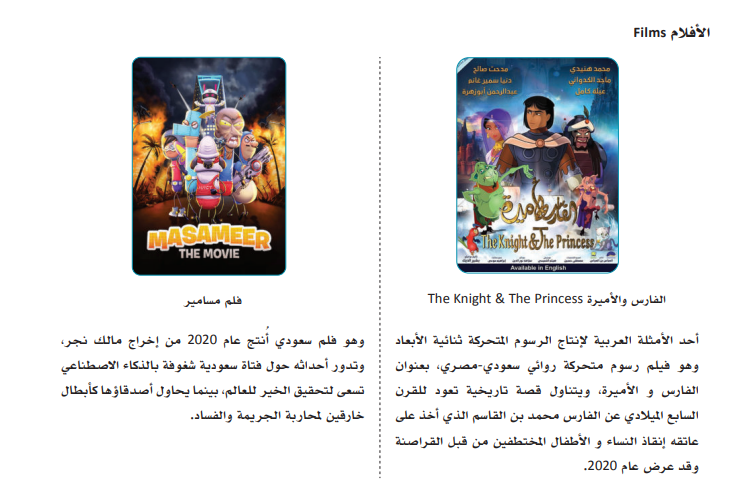 العروض التلفزيونية TV shows
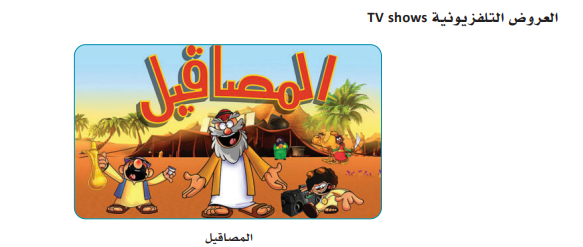 هو مسلســل رســوم متحركة تلفزيوني سعودي ساخر، عرض منه ثالثة أجزاء، الأول منه عام ،2011 والثاني والثالث في عامي 2012 و 2013 ، و يتناول المسلســل أحداثا لشــخصيات تعيش في البادية، ويتناقض الأفراد بين اهتماماتهم ما بين الحداثة وواقع الحياة البدوية.
الألعاب Games
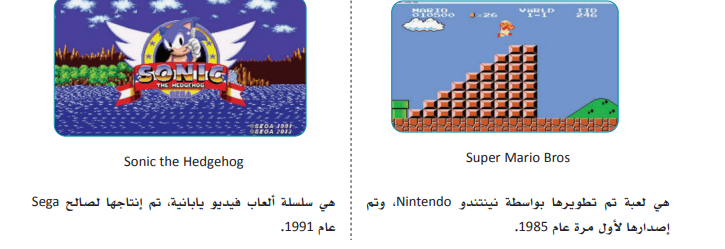 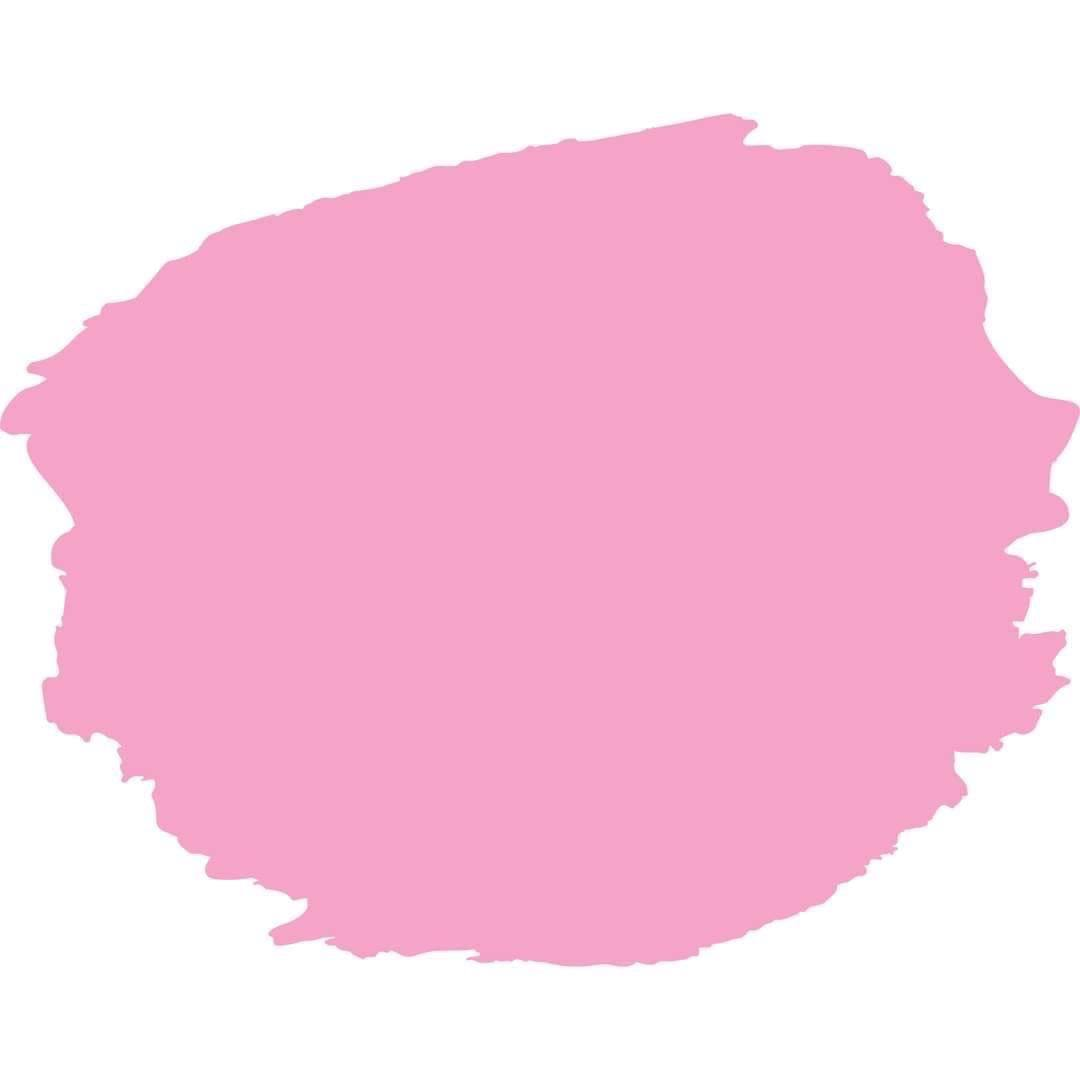 الرسوم المتحركة ثلاثية الأبعاد

3D Animation
الرسوم المتحركة ثلاثية الأبعاد
3D Animation
هي رسوم متحركة لها عرض وارتفاع وعمق، تظهر على هيئة كائنات واقعية، يتم إنشاؤها في مساحة افتراضية ثلاثية الأبعاد، ويكون تحريكها باستخدام برامج الرسوم المتحركة ثلاثية الأبعاد لخلق وهم بالحركة الفعلية للكائن.
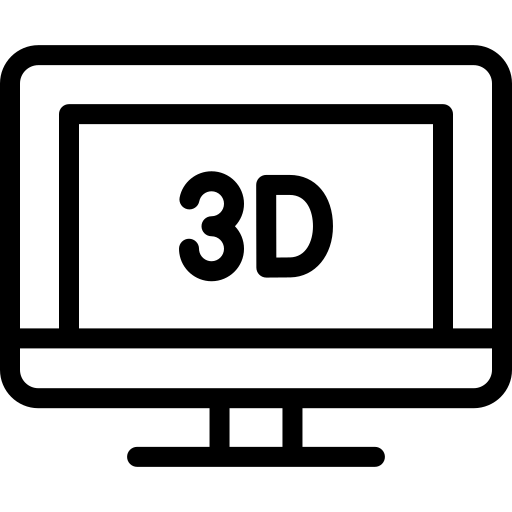 الأفلام Films
فلم روائي ثلاثي الأبعاد للرسوم المتحركة باستخدام الكمبيوتر، أنتج عام ،2015 
يتحدث عن بداية الإسلام.
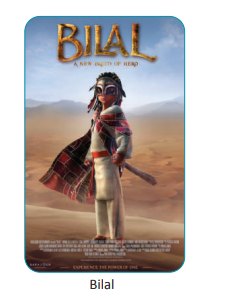 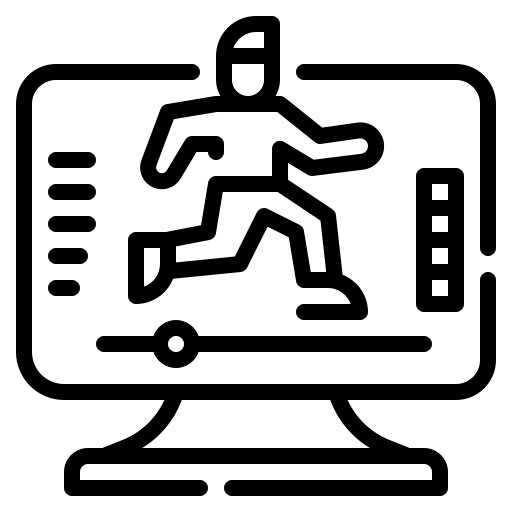 إيقاف الحركة
 Stop Motion
هي عملية ضبط لنماذج مادية تمثل كائنات كالدمى أو الأشياء، حيث يتم ضبط الكائن والتقاط إطار في كل مرة يتم تحريكه بزيادة طفيفة لإنتاج إيحاء بالحركة
Stop- Motion films
أفلام إيقاف الحركة
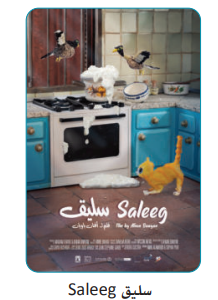 فيلم ســليق وهو فلم تم إنتاجه عام ،2022 اســم الفلم مستوحى من الطبق السعودي التقليدي السليق، و الفلم عبارة عن دراما عائلية سعودية تناقش قضايا مختلفة تدور حول التوتر بين الحياة التقليدية والمعاصرة.
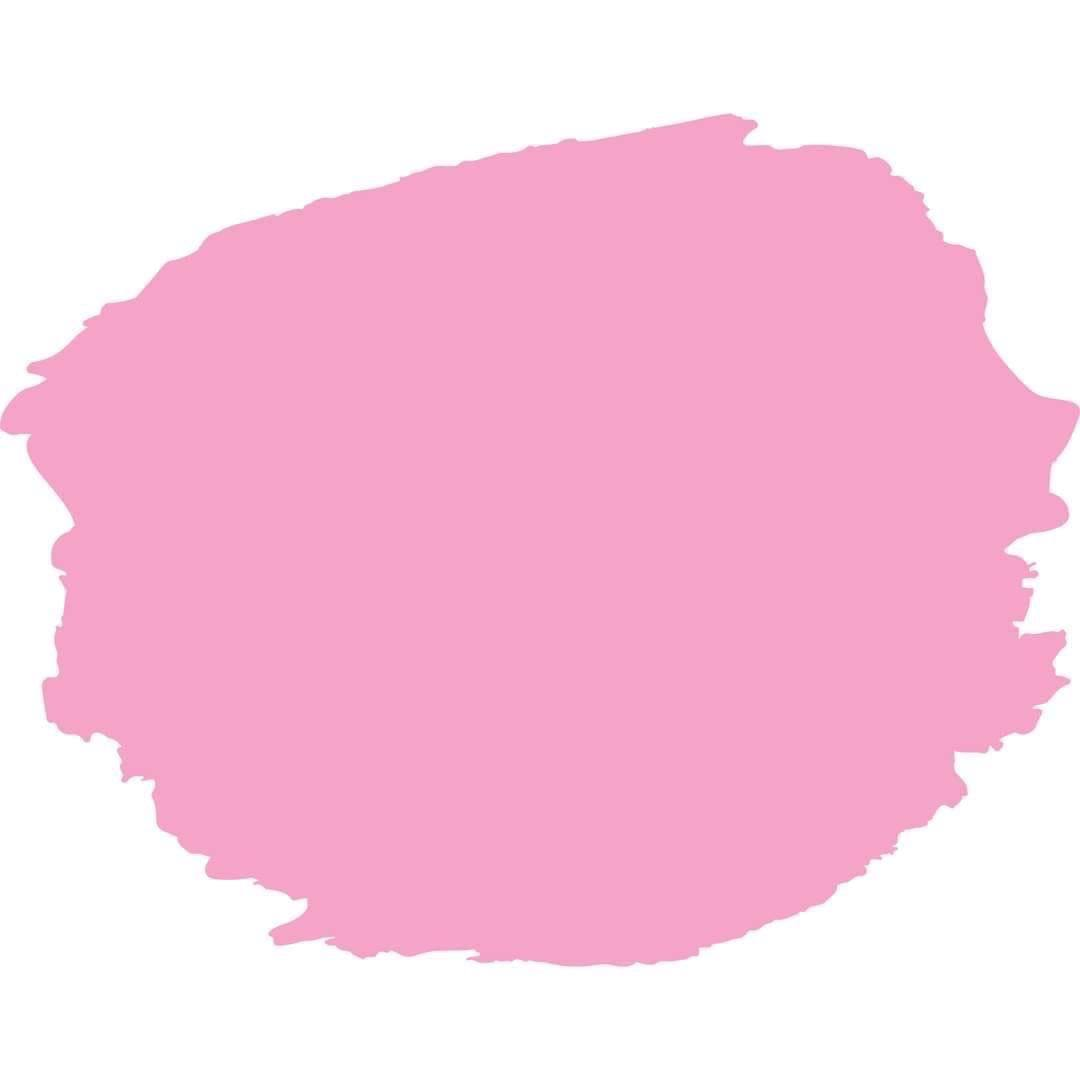 ألعاب الفيديو
 
(Video Games)
يوجد أعداد كبيرة لتصميم الشخصيات في كل لعبة، كما يوجد أعداد كثيرة من الألعاب التي تقوم على تصميم شخصيات فيها، من هذه الألعاب:
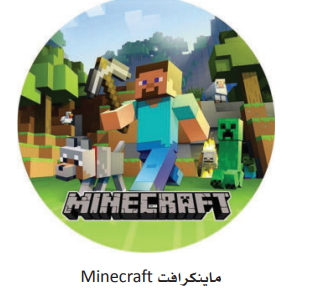 لعبة ماينكرافت هي لعبة فيديو تم تطويرها بواسطة إستوديو هات موجانج  Studios Mojang 
تم إصدارها عام .2
تقويم ختامي
عددي أنواع الرسوم المتحركة
الرسوم المتحركة ثنائية الأبعاد
الرسوم المتحركة الرقمية ثنائية الأبعاد
الرسوم المتحركة ثلاثية الأبعاد
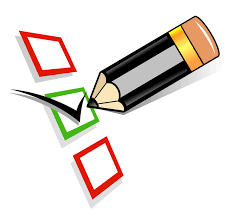 إيقاف الحركة